Testis Tümörü ve Jinekolojik Kanserler
Yüksel ÜRÜN

Ankara Üniversitesi Tıp Fakültesi 
Tıbbi Onkoloji BD
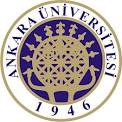 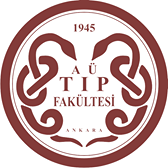 Testiküler kanserler
15-35 yaş erkeklerde en sık solid tümör
Erkeklerde görülen tüm kanserler içinde %1 sıklıkta
Testiküler veya ekstragonadal olabilir
KT ile şifa sağlanan solid tümörlere örnek
Testis tümörleri Sınıflandırma
Germ hücreli tümörler (%95)
Seminoma
Nonseminoma
Embriyonal karsinoma
Teratoma
Trofoblastik tümörler (koryokarsinoma)
Yolk sac tümör (endodermal sinüs tümörü)
Mikst
Seks kord stromal tümörler (%5)
Sertoli hücreli, leydig hücreli, granuloza hücreli,…
Risk faktörleri
12. Kromozomun kısa kolunun izokromozomu [i(12p)] 
Kriptorşidizm: 
Puberte öncesi orşiopeksi ile risk azalır
Aile öyküsü
Testis kanseri öyküsü
HIV enfeksiyonu (seminoma)
Androjen insensitivite sendromu ve miks gonadal disgenezi
Klinefelter sendromu (mediastinal ekstragonadal GHT)
İntrauterin östrojen maruziyeti
Klinik bulgular
Ağrısız kitle
%10 tanıda semptomatik
%10 metastatik
Sırt ağrısı: RPLN
Öksürük: AC
Alt ekstremite ödemi: VCİ obst.
%5 jinekomasti
Supraklaviküler LN
Tanı
Öykü
Fizik muayene
Skrotal USG: hipoekoik lezyonlar, kalsifikasyon
Serum tümör belirteçleri
BT
Laboratuvar
B-hCG: T1/2 1-3 gün
Alfafetoprotein: T1/2 5-7 gün: sadece nonseminomalarda yükselir
LDH
Histolojik Tiplere Tümör Belirteçlerinde Yükselme Sıklığı
hCG (%)             AFP (%)
Seminoma                  7-15                  0
Teratoma                   25                      38
Teratocarcinoma      57                      64
Embryonal 				 60					 70
Choriocarcinoma     100 					??
Evreleme
I- Testise sınırlı (T)
II-Retroperitoneal LN tutulumu (N)
III-Organ metastazı (M)
S- marker  yüksekliği (S)
Evreleme
Tedavi
Radikal orşiektomi
izlem
Kemoterapi
Radyoterapi
Evre I
seminoma
nonseminoma
izlem
Radyoterapi
Kemoterapi
Tek doz karbopaltin
Izlem
RPLND
1 veya 2 kür BEP
Bleomisin
Etoposid
Sispaltin
İleri evre – nüks hastalık
Sistemik kemoterapi
3-4 kür BEP
VIP
TIP
Yüksek doz KT
Tedavi sonrası takip
Fertilite 
Sekonder kanserler
Lösemi: Etoposid: >2g/m2
Nefrotoksisite: sisplatin
Ototoksisite: sisplatin
Pulmoner toksisite: bleomisin>400 U 
Kardiyovasküler hastalıklar
Jinekolojik kanserler
Serviks
Over
Endometriyum
Vulva
Vajen
Serviks Kanseri
Önlenebilir bir hastalıktır
HPV: en önemli faktör
Tip 16, 18, en sık neden %75
HPV 16, 18, 31, 33, 35, 39, 45, 51, 52, 56, 58, 59, 68, 69, 82
2008 Nobel Tıp Ödülü
Harald zur Hausen
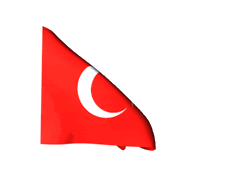 SERVİKS KANSERİ TARAMA PROGRAMI ULUSAL STANDARTLARI
HPV Testi: HPV DNA
Pap-smear Testi 
30 – 65 yaş
HPV veya Pap-smear testi 
5 yılda bir
Serviks kanseri
HPV AŞILAMA
11-12 yaşında başlanabilir, 3 doz
K: 1326 y    
2vHPV veya 4vHPV 
E: 1321 y  (22-26 yapılabilir) 
9vHPV veya 4vHPV
İlerleyen yaşlarda, HPV ile karşılaşmaya bağlı olarak  etkinlik azalabilir.
Serviks kanseri risk faktörleri
HPV
Erken yaşta seksüel aktivite
Multipl partner
Yüksek riskli partner
OKS
Sigara 
CYBH öyküsü
Immünsüpresyon
Düşük SES
Vulvar, vajinal, servikal displazi öyküsü
Belirti ve bulgular
Vajinal kanama
Uzamış/artmış menstrüel kanama
Cinsel ilişki sırasında ağrı
Cinsel ilişki sonrası kanama
Tanı
Servikal sitoloji                                                  (PAP smear)
Biyopsi ile doğrulama
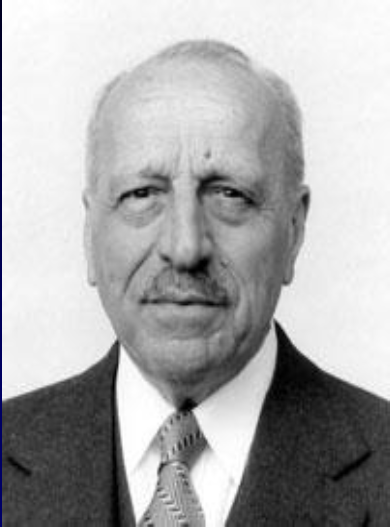 Servikal kanser histolojisi
Yassı hücreli karsinom: %80-90
Adenokarsinom: %10-20
Prognostik faktörler
LN tutulumu
Tümör büyüklüğü
Stromal invazyon derinliği
LVİ varlığı
Parametriyal tutulum
Histolojik tip
Tedavi
Erken evre (I)
Cerrahi
KRT
Lokal ileri
KRT: (eksternal RT-haftalık sispaltin ve brakiterapi)
radyoterapiye KT eklenmesi %30-50 risk azalması sağlar
Metastatik
KT
Over kanseri
Risk faktörleri
Ileri yaş
Aile öyküsü
Genetik yatkınlık: BRCA1 ve 2
Infertilite
Endometriyozis
Erken menarş/geç menopoz
Herediter over kanseri
EOK’lerinin %10’u
BRCA1, BRCA2 (Hereditary Breast and Ovarian Cancer –HBOC)
1/300 -1/800  BRCA ½ mutasyonu

Hereditary Nonpolyposis Colorectal Cancer (HNPCC), Lynch II
<50 yaş kolon ca
<50 y endometriyum ca
Ailede 2 veya daha fazla  “Lynch” ilişkili kanser: 
Kolorektal
Endometriyum
Over
Üreter/renal plevis
Gastrik
Pankreatik…
EOK - Rölatif risk
Birinci derece akrabada EOK: 
tek kişide 
Yaşam boyu Risk:%5 (OR: 3,1)
2 veya daha fazla kişide
Yaşam boyu Risk:%7,2 (OR: 4,6)
Herediter over kanseri
BRCA 1
TSG: 17q21 
OD geçiş
MEME CA: %65-75
OVER: %39-45
Herediter over kanseri
BRCA2
TSG, 13q12
Meme ca: % 65-74
Over ca %12-20
Herediter over kanseri
HNPCC
OD
Risk 
Kolorektal ca %80
Endometriyum ca: %60
Over ca: %10-15
Mismatch repair gene defects
MSH2, MSH6, PMS2 ve MLH1 (chr3)
Tarama
Genel toplum taraması önerilmemektedir.
Ortanca yaş >65
Yaşam boyu risk 1/70
Over kanseri Histoloji
Epitelyal (%85)
Seröz
Endometriyoid
Müsinöz
Berrak hücreli
Germ hücreli tümörler
Seks-kord stromal tümörler
Tanı
Tanıda ileri evre
%75-80 evre III veya IV
Semptomlar spesifik değil
ağrı, şişkinlik, GIS/GU şikayetleri
Kesin tanı: cerrahi-biyopsi
Evrleme: cerrahi
Tedavi
Genellikle ilk tedavisi cerahi: maksimum sitoredüktif cerrahi
Erken evre
Düşük riskli ise EK TEDAVİ gerekmez.
Yüksek riskli ise adjuvant karboplatin-paklitaksel
Kemoterapi
Standart tedavi karboplatin-paklitaksel
Intraperitoneal uygulama ile sağkalımda artış.
Platin duyarlı: tedaviden >6 ay sonra nüks
Platin temelli tedavi
Platin dirençli: 6 ay içinde nüks
Ikinci basamak KT
Endometriyum kanseri
Kadınlarda En sık 4. kanser
En sık jinekolojik tümör
Büyük çoğunluğu endometriyum kaynaklıdır
Endometriyal karinom
Ortanca yaş 60 ve genelde postmenopozal
Tip I ve II
Tip I endometriyal karsinom
Genç perimenopozal
Obezite
Artmış östrojen maruziyeti
Iyi diferansiye
Yüzeyel miyometriyum invazyonu
LN tutulumu nadir
Genetik mutasyonlar: KRAS-PTEN-MLH1
Daha iyi prognoz
Tip II endometriyal karsinom
Daha yaşlı, postmenopozal
Kötü diferansiye
Papiller seröz
Berrak hücreli
Derin invazyon
LN tutulumu sık
Tipik risk faktörleri yok
P53, erbB2
Risk faktörleri
Artmış östrojen maruziyeti
Endojen
Obezite
PCOS
Oligomenore
Ekzojen
HRT
Tamoksifen
Belirti ve bulgular
Kanama!!!
Postmenopozal dönemde 
Vajinal akıntı
Pelvik ağrı,
Yansıyan bacak ağrısı
GI/GU şikyetleri
Tanı
Pap-smear
Endometriyal biyopsi
TVUS
Tedavi
Cerrahi: temel tedavidir.
Primer RT: cerrahiyi tolere edemeyenler
Hormonal tedavi